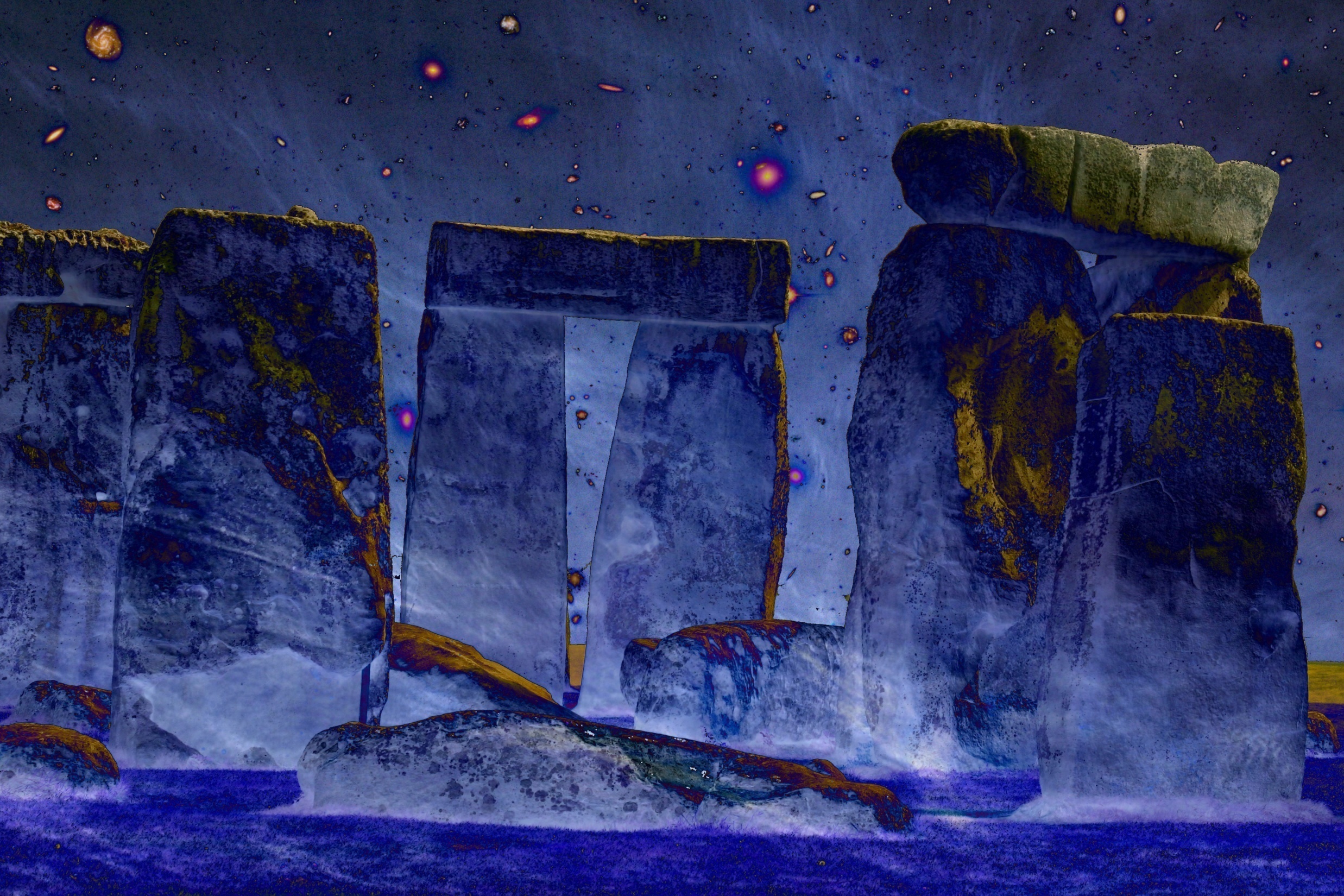 v
Cosmic Origins

Lecture Course Minor Astronomy 
University of Groningen
November 2018-January 2019
Practical Matters
Agenda:                Monday              19:00-21:00       Academiegebouw,  vd Leeuwzaal
                                         Friday                  15:oo-17:00      Academiegebouw, vd Leeuwzaal

     
      Lectures:                -   12  lectures/hoorcolleges       Monday:  8
                                                                                                        Friday:  4      
                                         -    4 tutorial/werkcolleges            Friday:   4          

      Lecturer:               Rien van de Weygaert

                                        Kapteyn Astronomical Institute 
                                        Kapteynborg,  Zernike campus, rm. 186;     
                                        tel. 050-3634086; 
                                                             weygaert@astro.rug.nl

     Lecture website:   http://www.astro.rug.nl/~weygaert/cosmic_origins2018.html


      Website:                www.astro.rug.nl/~weygaert/cosmic_origins2016.html
Exam
Written exam    (Jan. 22, 2019)                          50%                                 
Report on specific topic  (10-15 pages)             25%
                  - in groups of 2 (preferably)
                  - deadline report:  Mar. 1, 2019
3.   Tutorial Group assignments                               25%
Topics/Agenda I.
Lecture 1,   November 12

             Introduction  

             Cosmology, the Search for the Origin of our World
             the Fundamental Questions of our Existence

Lecture 2,   November 16

              Heavenly Rhythms:  from Awe to Calendar

Lecture 3,   November 19

             Gods and Myths:  Genesis of our World

Lecture 4,   November 23,  tutorial

             Tutorial:  the Fundamental Cosmological Questions:   society responds ... 

Lecture 5,  November 26,
 
              Cosmology:  the philosophy of our world 

Lecture 6,  November 30

             Order in the Cosmos:
             how the Babylonians and Greeks rationalized the heavens
Topics/Agenda II.
Lecture 7,   December 3

            the  Cosmos Mechanized: Hellenistic Cosmology

Lecture 8,  December 7

            the  Cosmos Mechanized: 
            a case study:    the Antikythera Mechanism

            Tutorial:   a Cosmic Debate between Worldviews 

 Lecture 9, December  10

              the Scientific Revolution:  the Mechanization of Nature

 Lecture 10, December  14

             Tutorial: the Fundamental Cosmological Questions:   society responds II ... 

Lecture 11,  December 17

              the Dynamical Universe
              Einstein, Gravity and the Dynamics of our Universe

  Lecture 12, December  21

               the Big Bang
Topics/Agenda III.
Lecture 13,  January 7

             Kant to Hubble:
             on Island Universes and the Size of our World

              the Universe expands !

Lecture 14   January  11

              Tutorial:   a Cosmic Debate between Worldviews II  

Lecture 15,   January  14

             the Hot Big Bang:
             journey to the very first moments of our Cosmos ...

Lecture 16,  January  18

             the Cosmic Web
             the emergence of complexity in the Universe
Literature
Lecture Notes  (ppt slides etc.)

Cosmos, 
             an illustrated history of astronomy and cosmology
             John North,  2nd ed., 2008,  Univ. Chicago Press (paperback)



Cosmology, the Science of the Universe
             E. Harrison, 2nd ed., 2000, Cambridge Univ. Press

Conceptions of Cosmos:
             From Myths to the Accelerating Universe: A History of Cosmology
             H. Kragh, 2013, Oxford Univ. Press

the History and Practice of Ancient Astronomy
             J. Evans, 1998, Oxford Univ. Press

Ancient Cosmologies
             ed. C. Blacker, M. Loewe, 1975, George Allen & Unwin Ltd.